JAMES
Hillcrest Church of Christ | Spring 2023
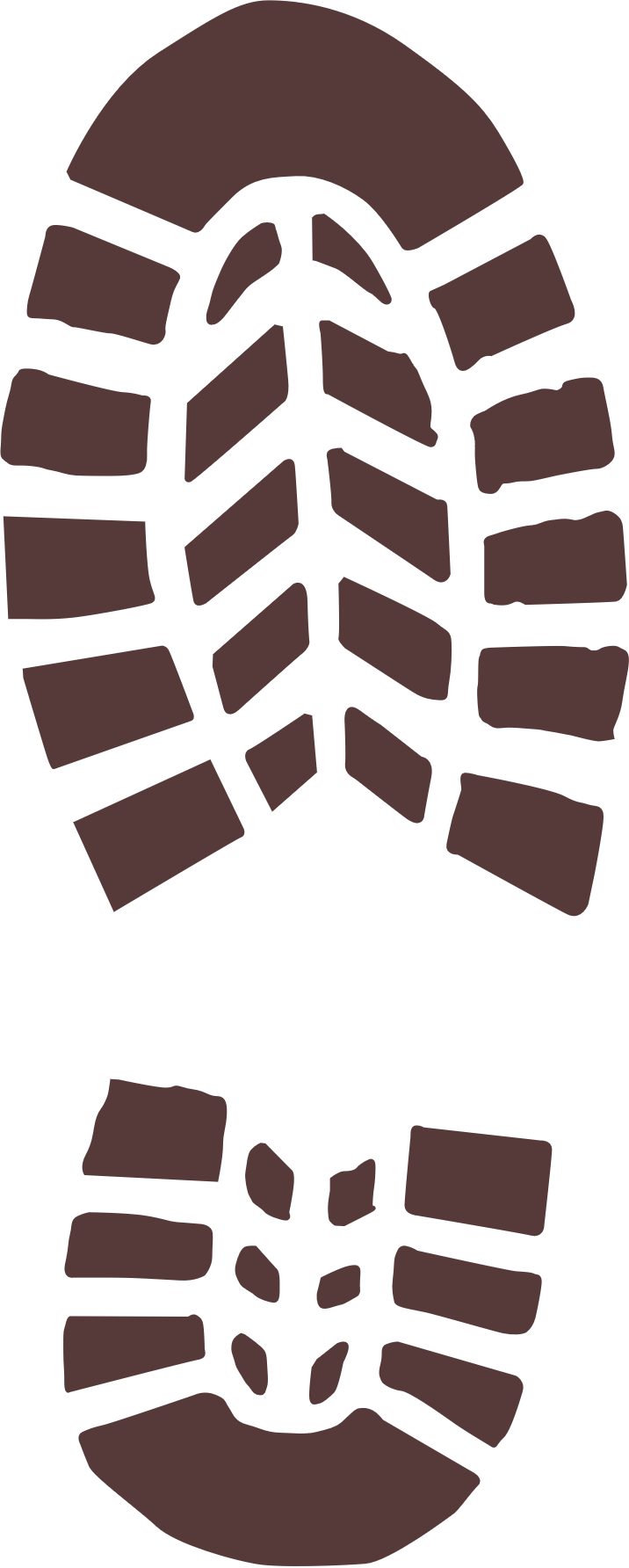 FAITH IN
ACTION
Lesson 3: Faith in Action Stands on the Word
James in a Box
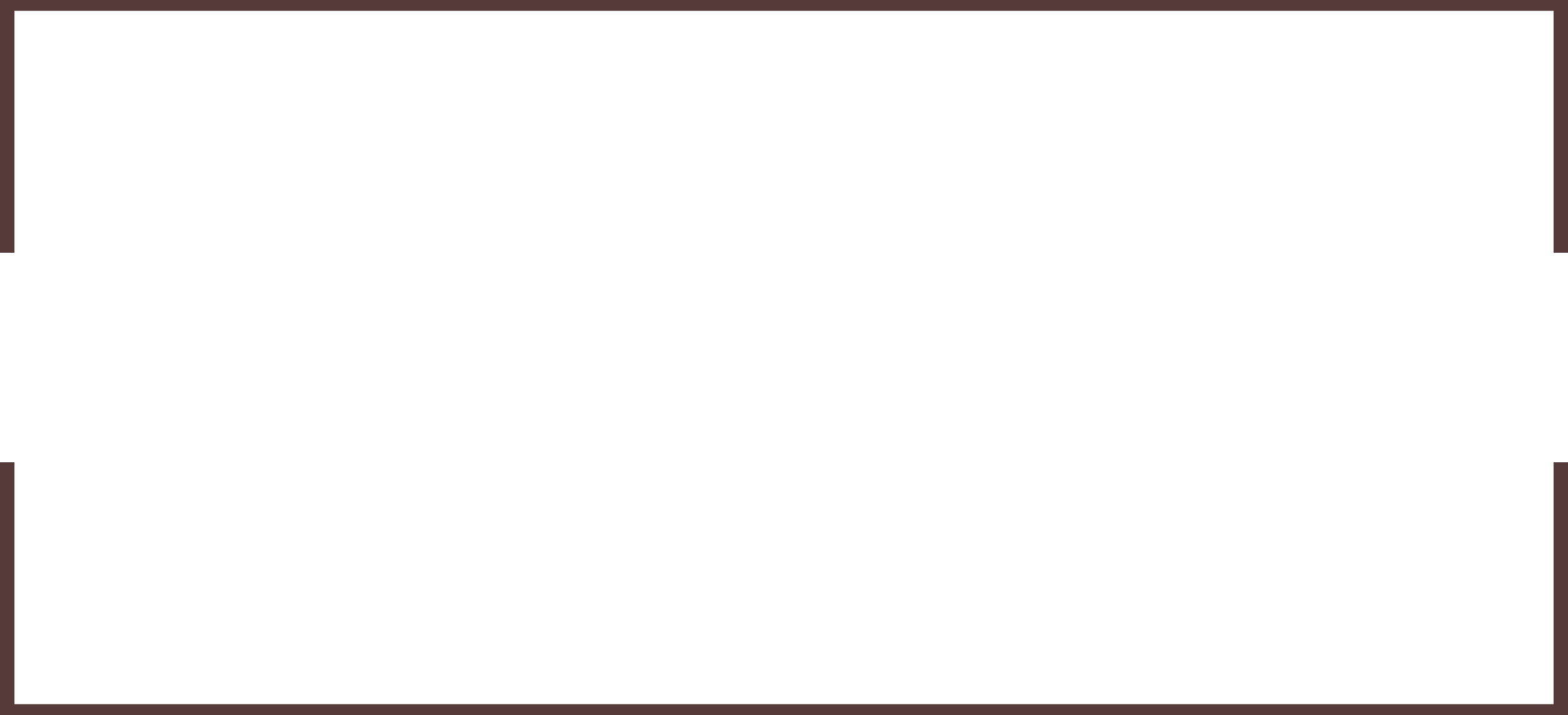 Let no one say when he is tempted, “I am being tempted by God”; for God cannot be tempted by evil, and He Himself does not tempt anyone. But each one is tempted when he is carried away and enticed by his own lust. Then when lust has conceived, it gives birth to sin; and when sin is accomplished, it brings forth death. Do not be deceived, my beloved brethren.
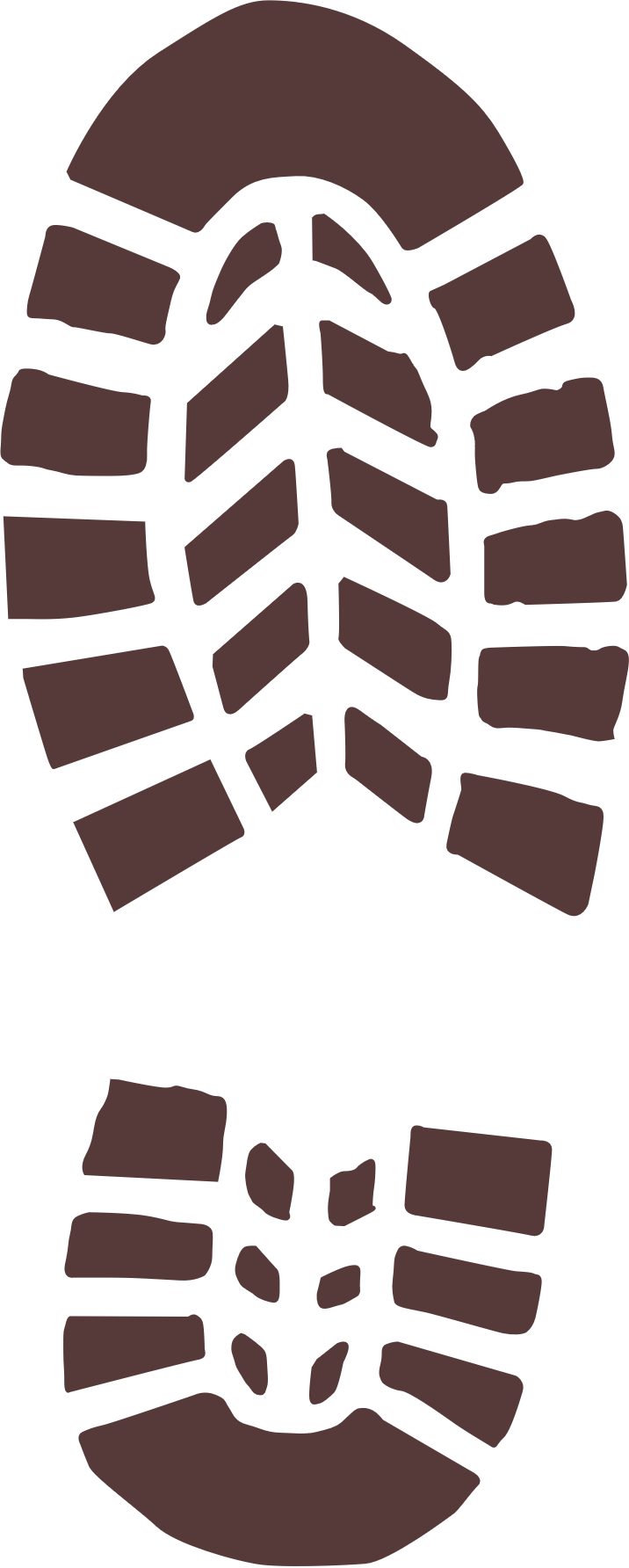 JAMES 1:13-27
James in a Box
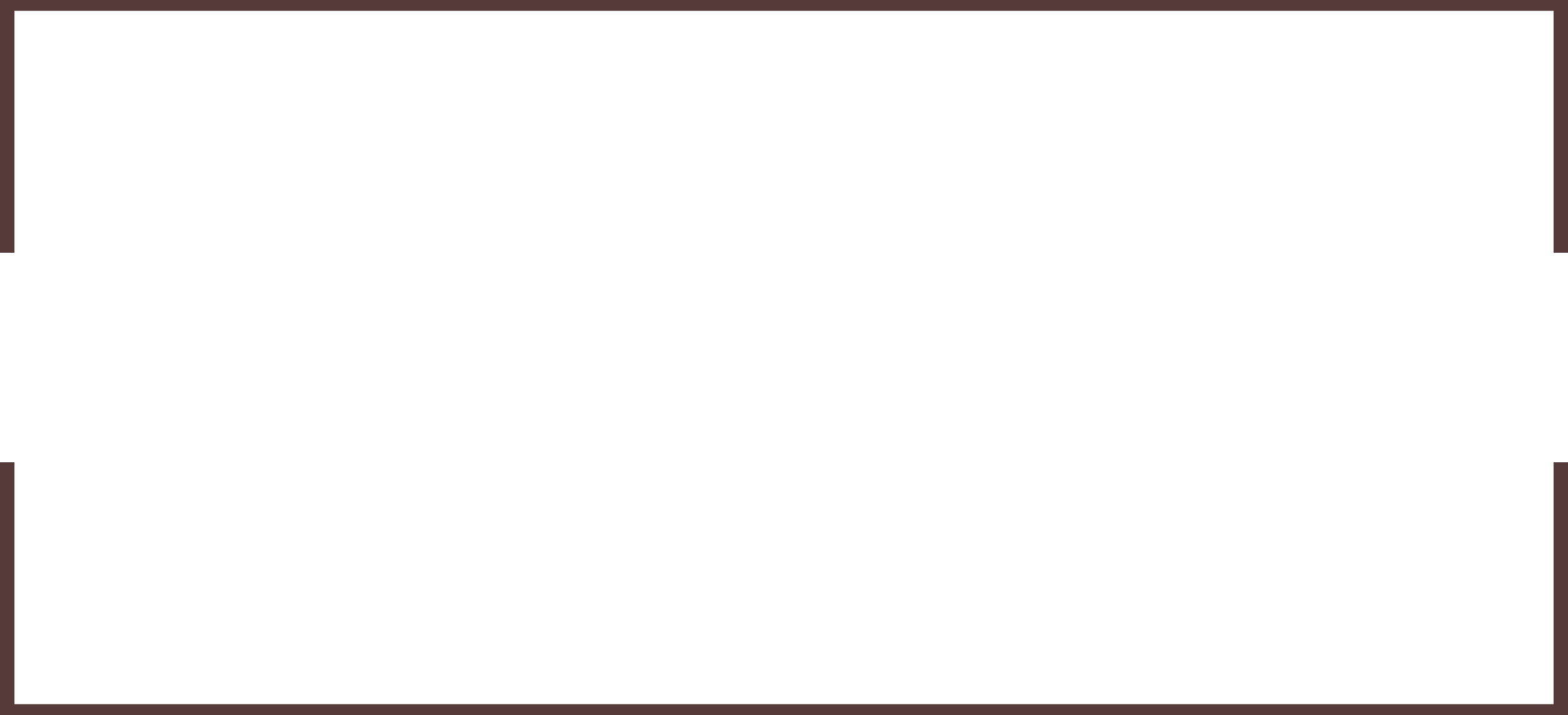 Every good thing bestowed and every perfect gift is from above, coming down from the Father of lights, with whom there is no variation, or shifting shadow. In the exercise of His will He brought us forth by the word of truth, so that we might be, as it were, the first fruits among His creatures. This you know, my beloved brethren. But let everyone be quick to hear, slow to speak and slow to anger;
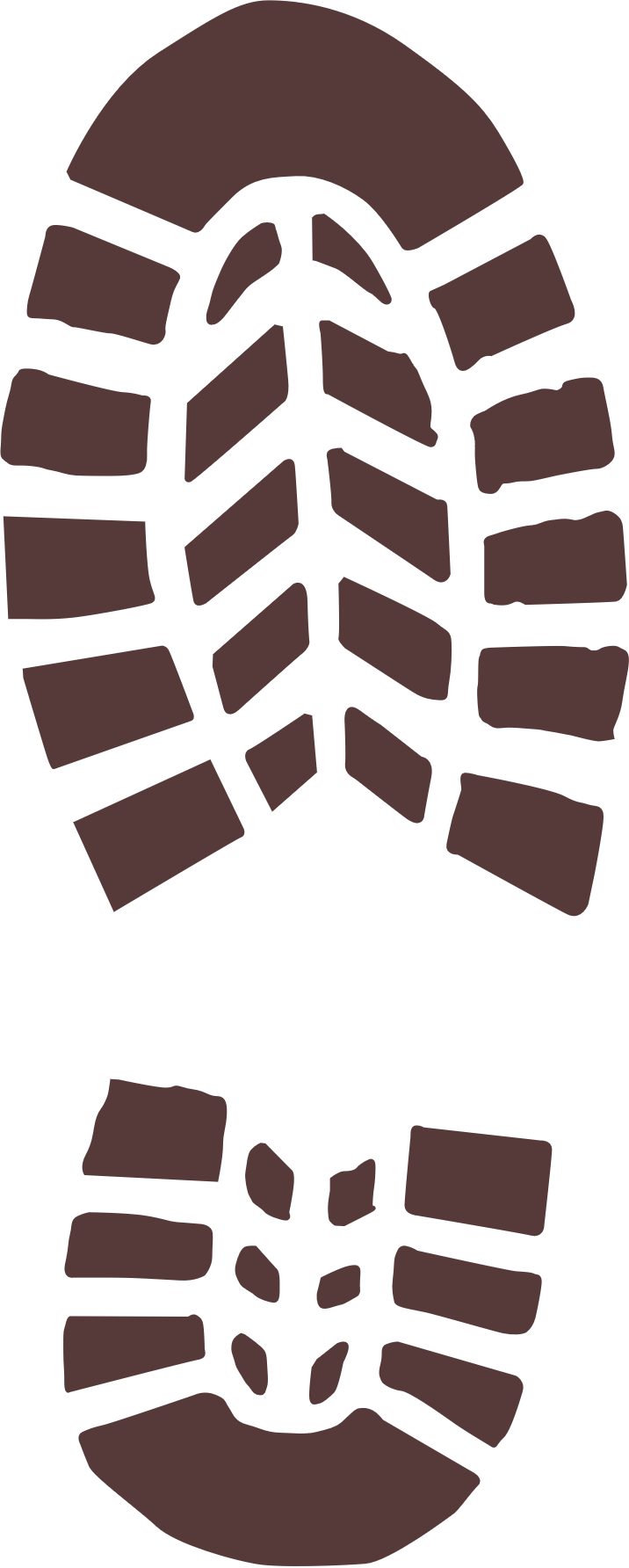 JAMES 1:13-27
James in a Box
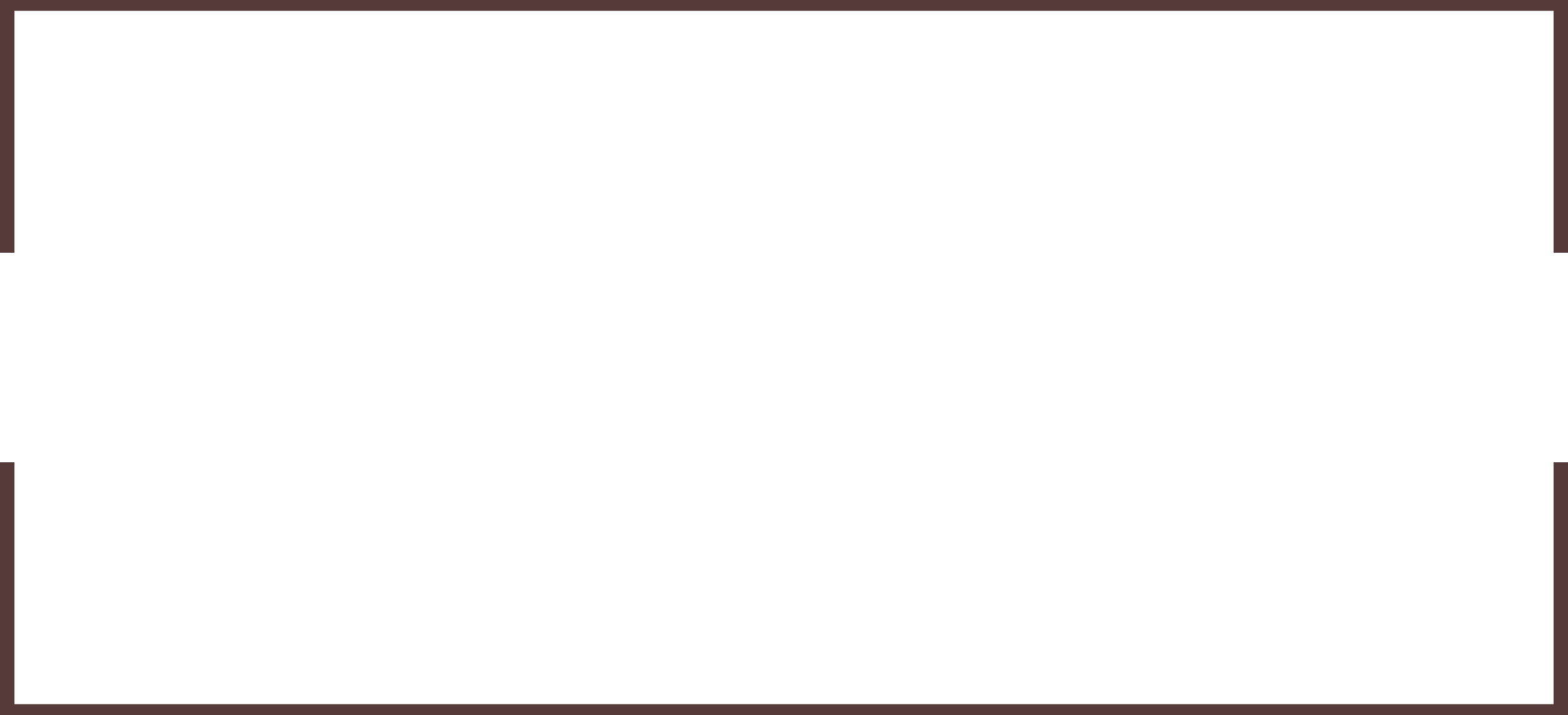 for the anger of man does not achieve the righteousness of God. Therefore, putting aside all filthiness and all that remains of wickedness, in humility receive the word implanted, which is able to save your souls. But prove yourselves doers of the word, and not merely hearers who delude themselves. For if anyone is a hearer of the word and not a doer,
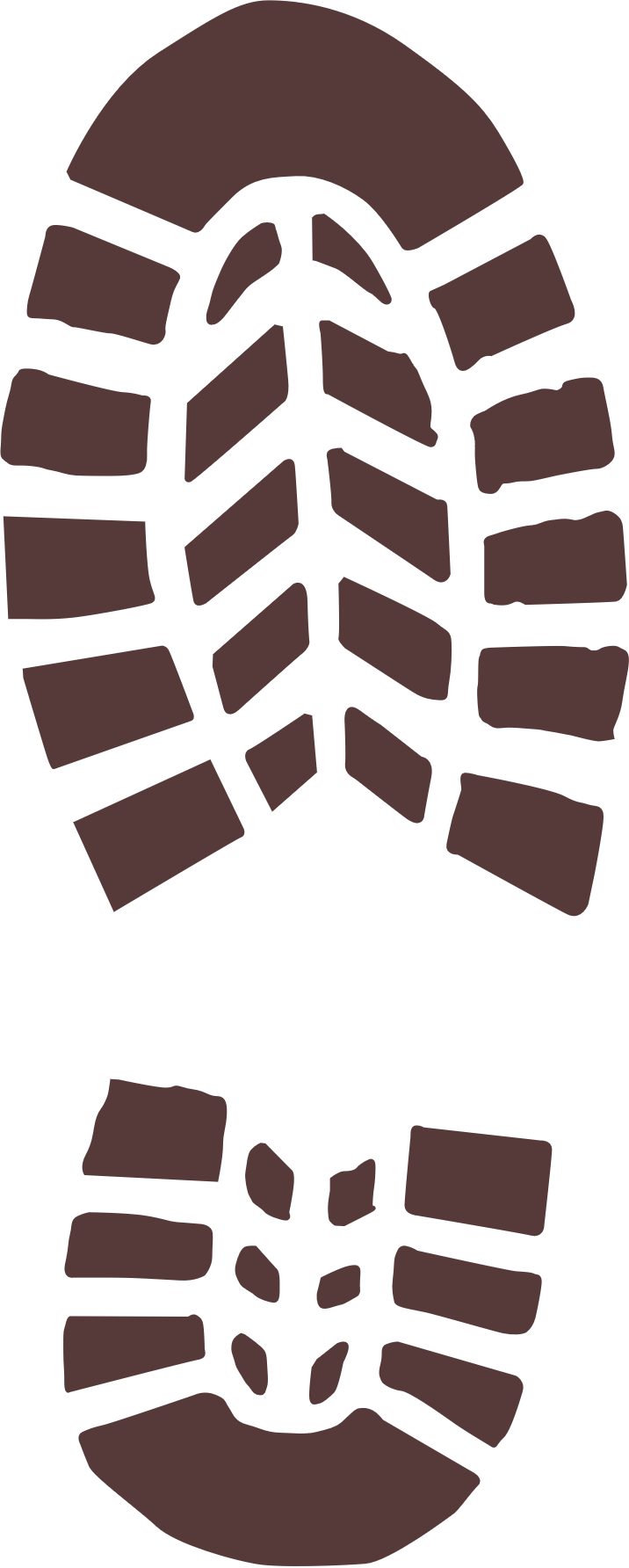 JAMES 1:13-27
James in a Box
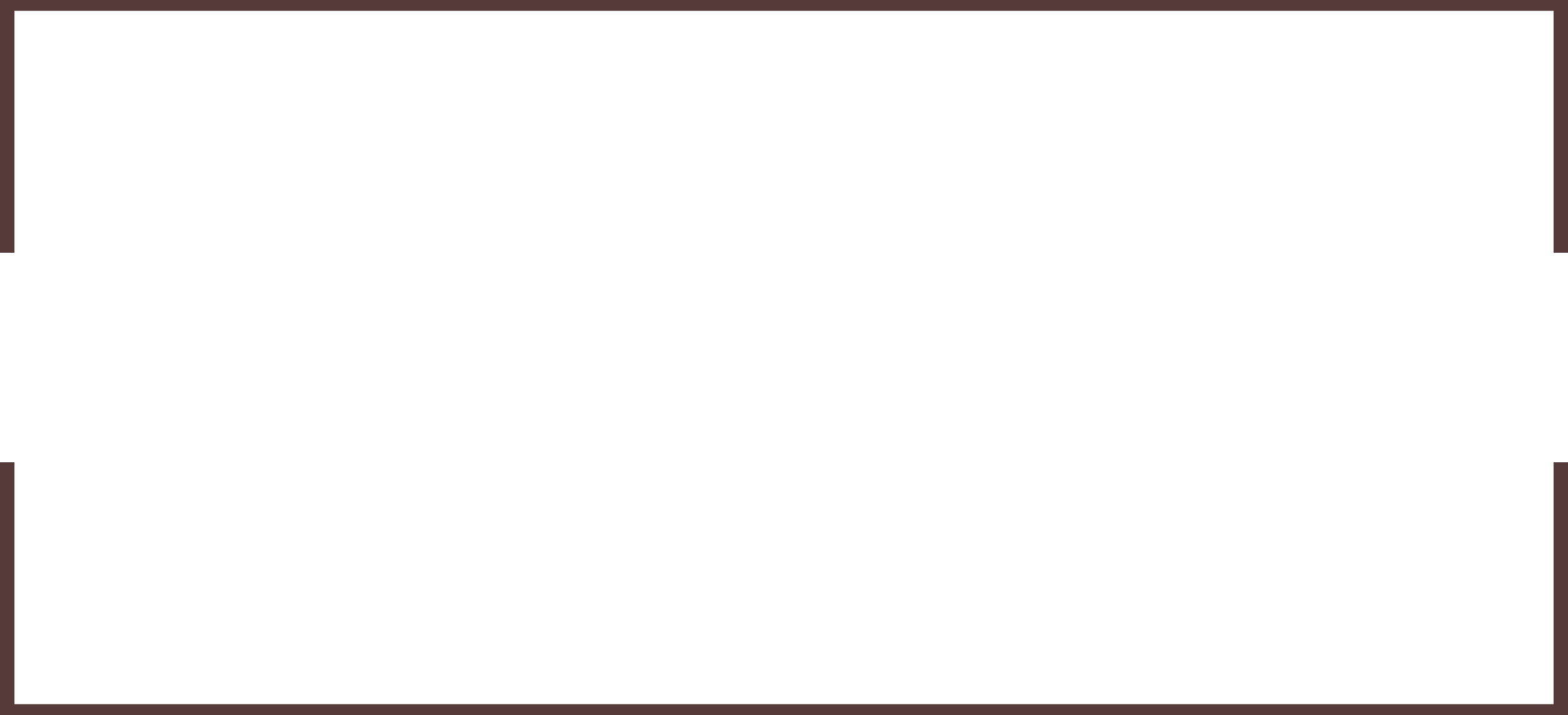 he is like a man who looks at his natural face in a mirror; for once he has looked at himself and gone away, he has immediately forgotten what kind of person he was. But one who looks intently at the perfect law, the law of liberty, and abides by it, not having become a forgetful hearer but an effectual doer, this man shall be blessed in what he does.
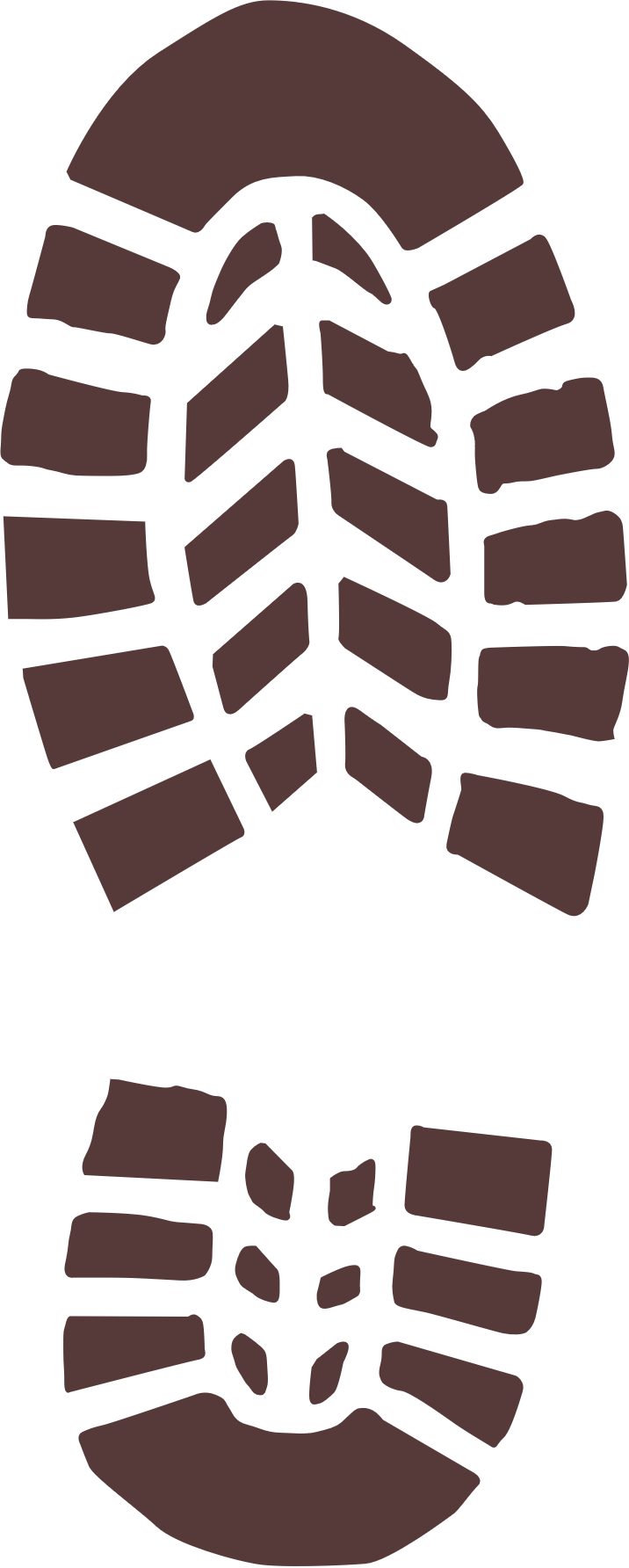 JAMES 1:13-27
James in a Box
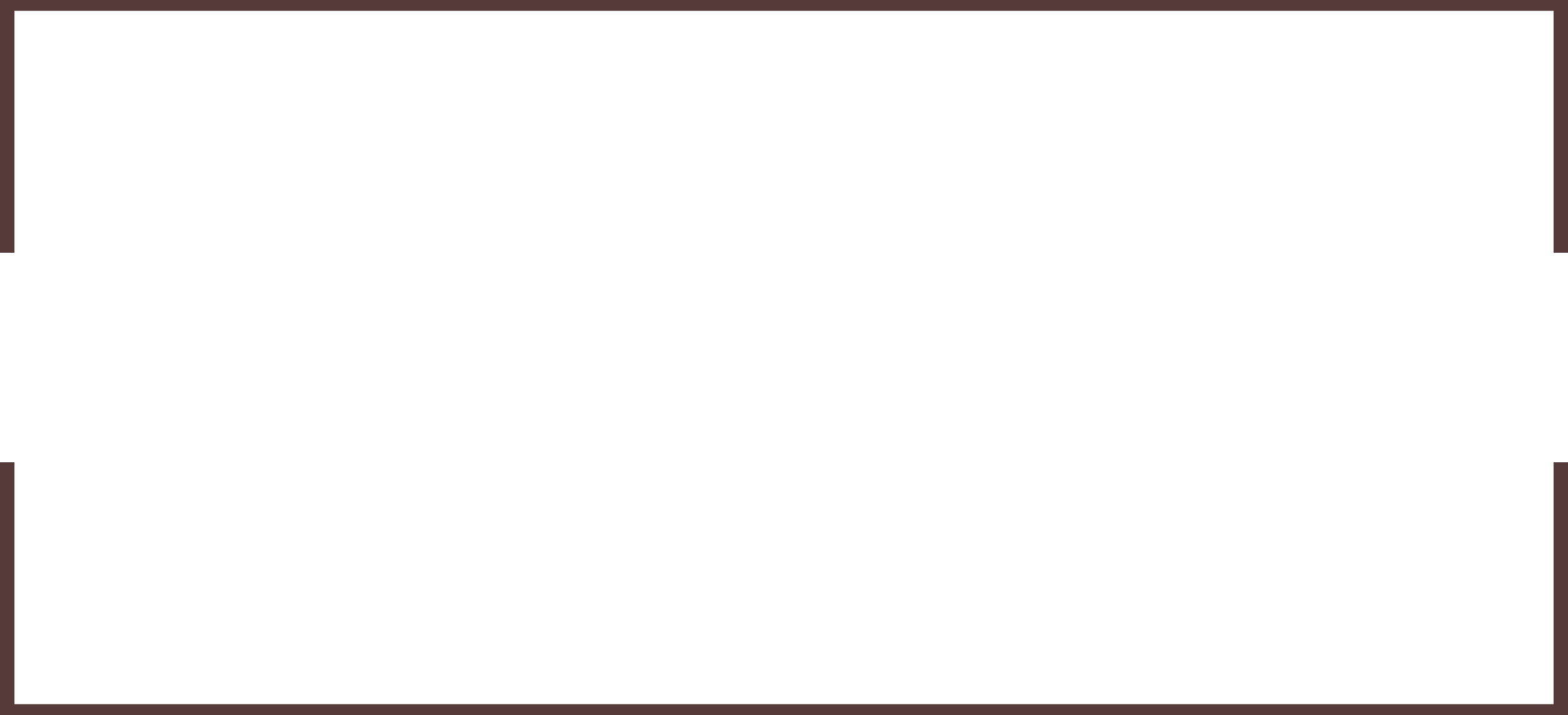 If anyone thinks himself to be religious, and yet does not bridle his tongue but deceives his own heart, this man’s religion is worthless. This is pure and undefiled religion in the sight of our God and Father, to visit orphans and widows in their distress, and to keep oneself unstained by the world.
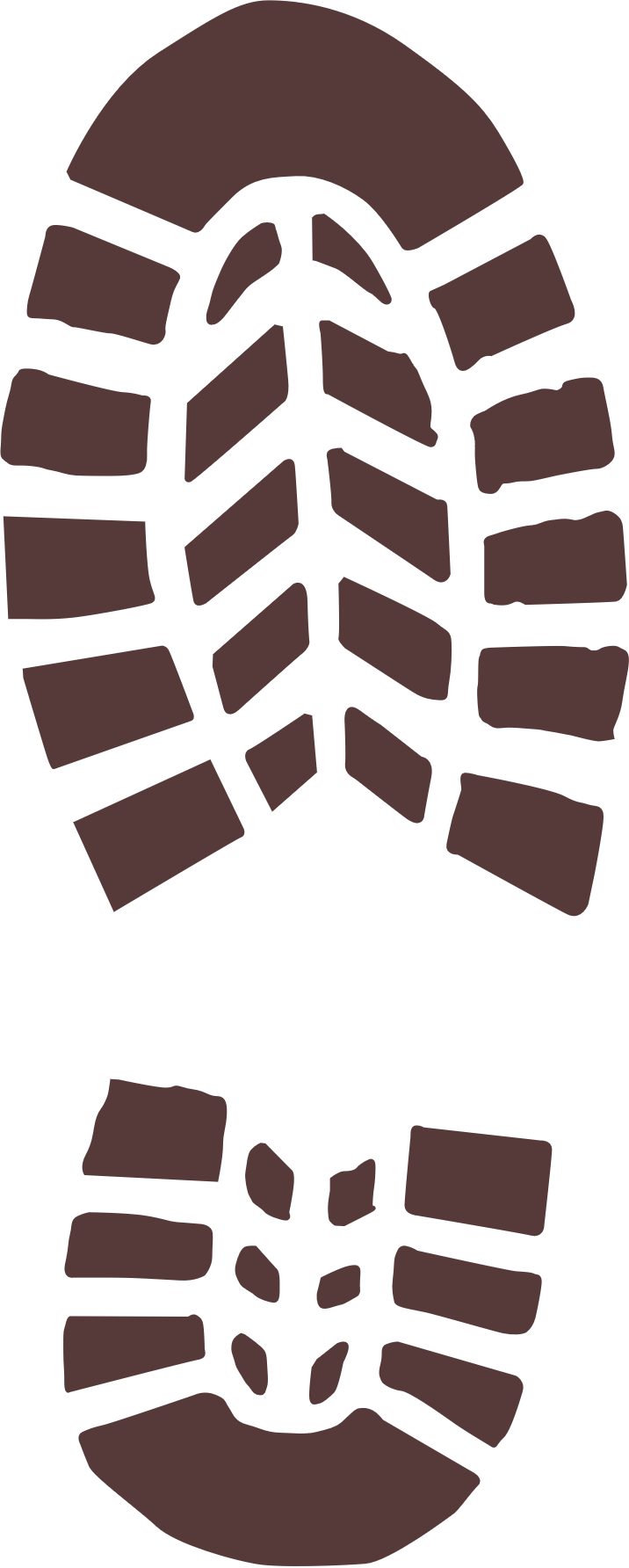 JAMES 1:13-27
Stand on God's Word when tempted
Being tempted is not sin.
Jesus was tempted. Matthew 4:1-11 
He was fully human to grasp our weakness yet refused to bite on the temptation and overcame the evil one by stating “It is written…” 
Our Lord demonstrates for man how to prevail over temptation.
So, what Jesus (in His humanity) was teaching by example is how to overcome tests in life by using the Word of God.
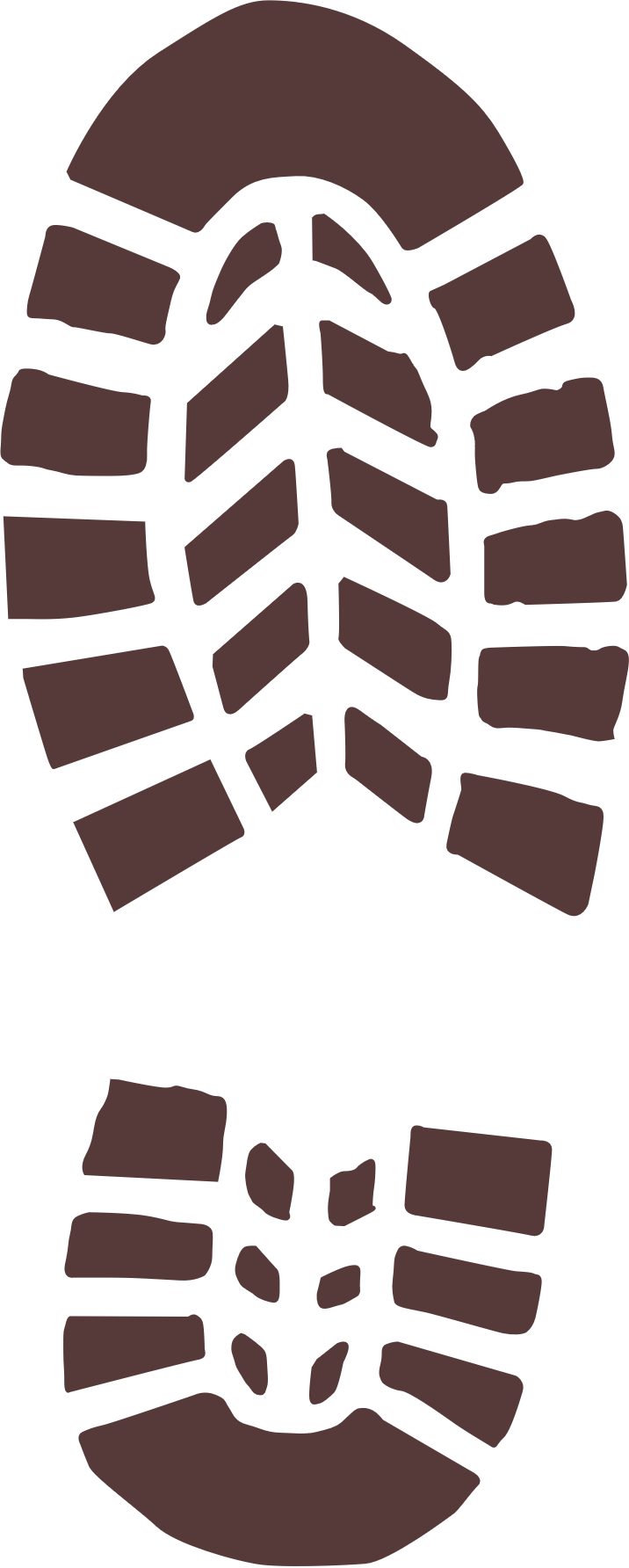 Stand on God's Word when tempted
Temptations, Tests, and Trials are similar in origin.
All three of these words come from the same word in the Greek {peirazo}.
The word has the notion of pressure.
Context determines which word may be used in the English
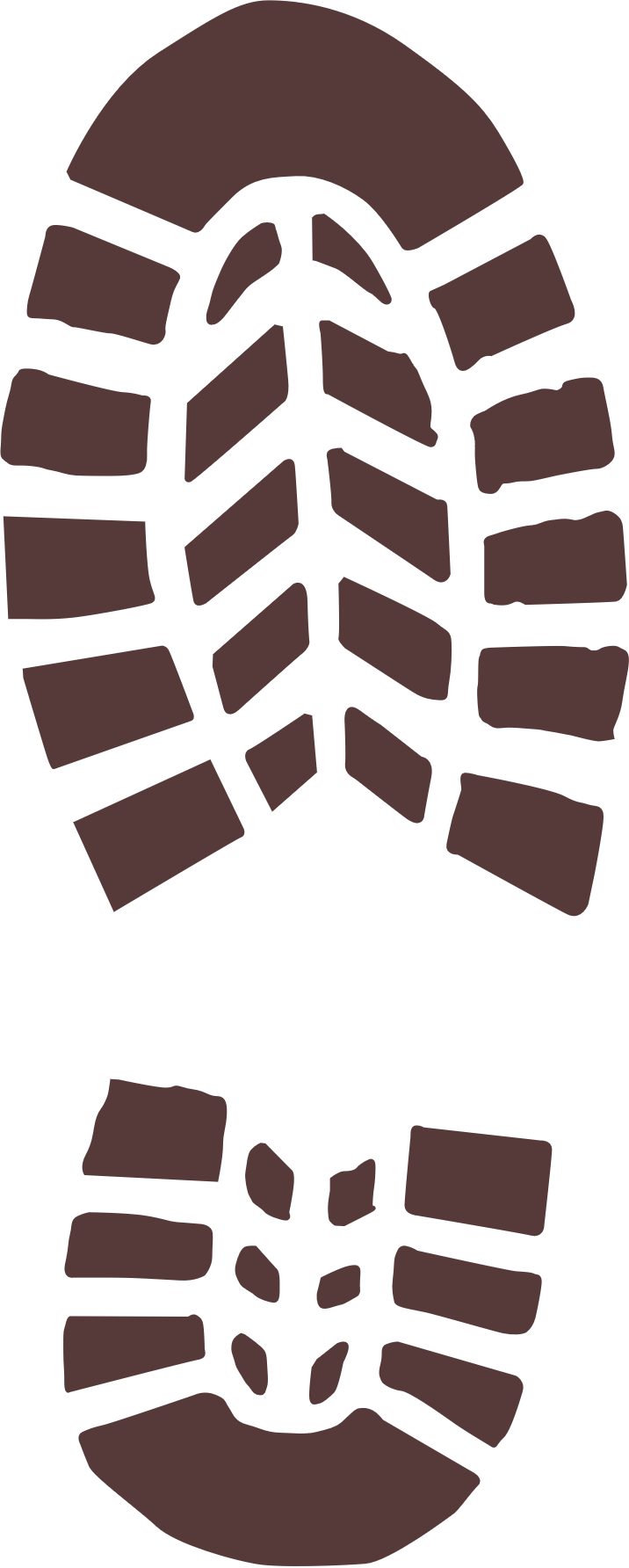 Stand on God's Word because it is good and perfect.
God is the source of all good; the Lord Himself is good and perfect— the perfect gift for mankind.
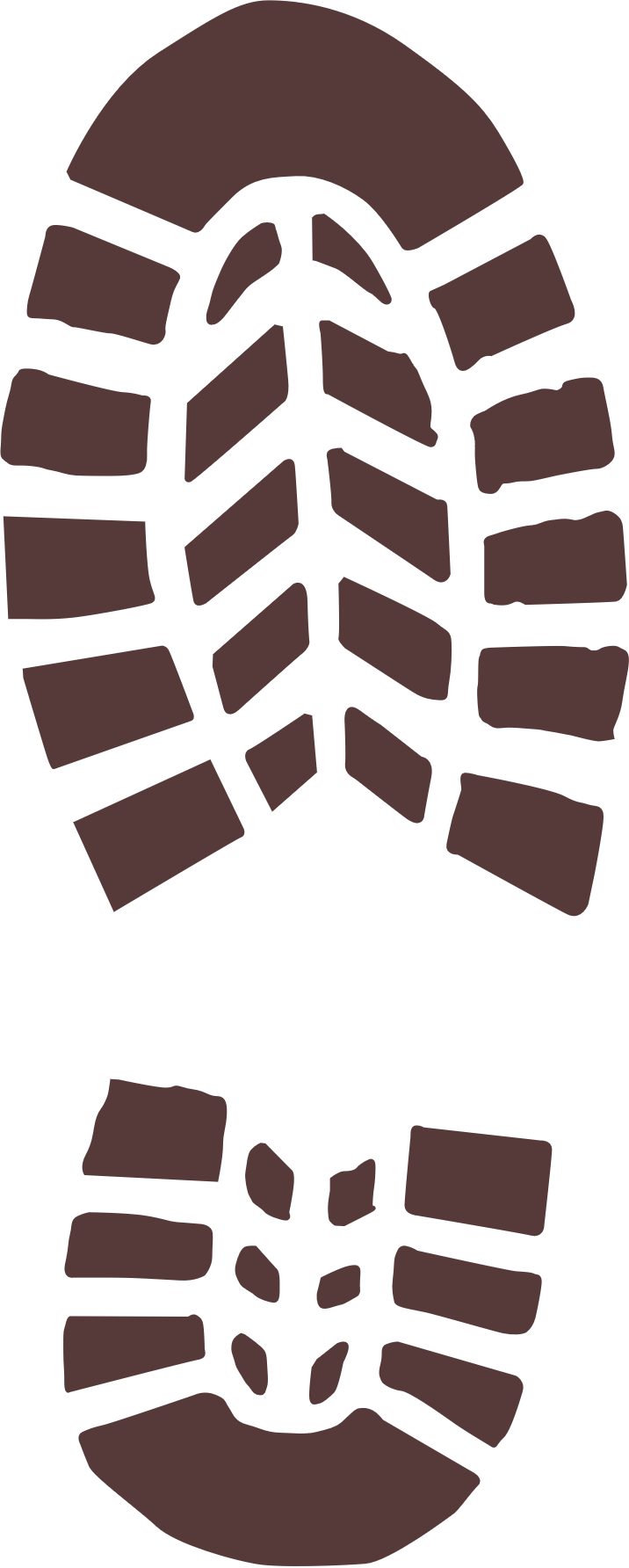 Stand on God's Word because it is good and perfect.
God is the source of all good; the Lord Himself is good and perfect— the perfect gift for mankind.

God's Good Word, the word of truth, brings forth new birth 1:18
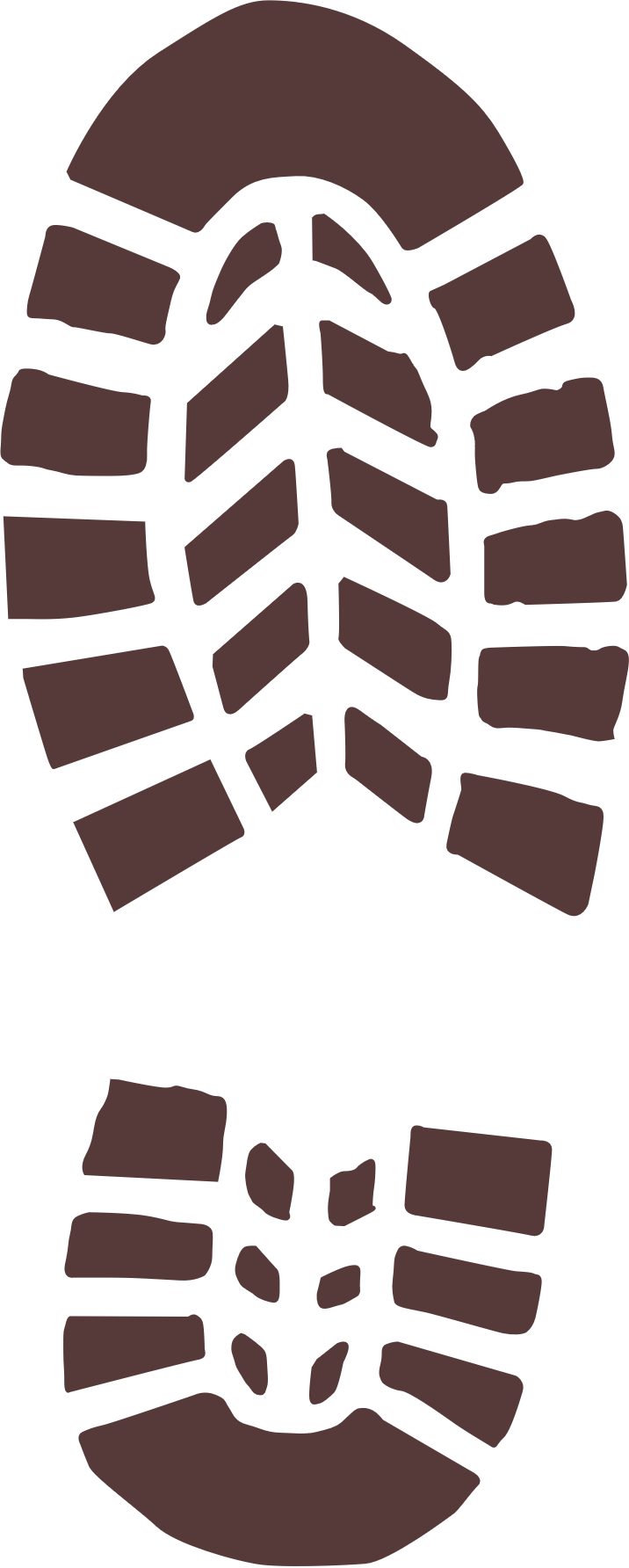 Stand on God's Word because it is good and perfect.
The people of God should be most receptive to the Word of God 1:19
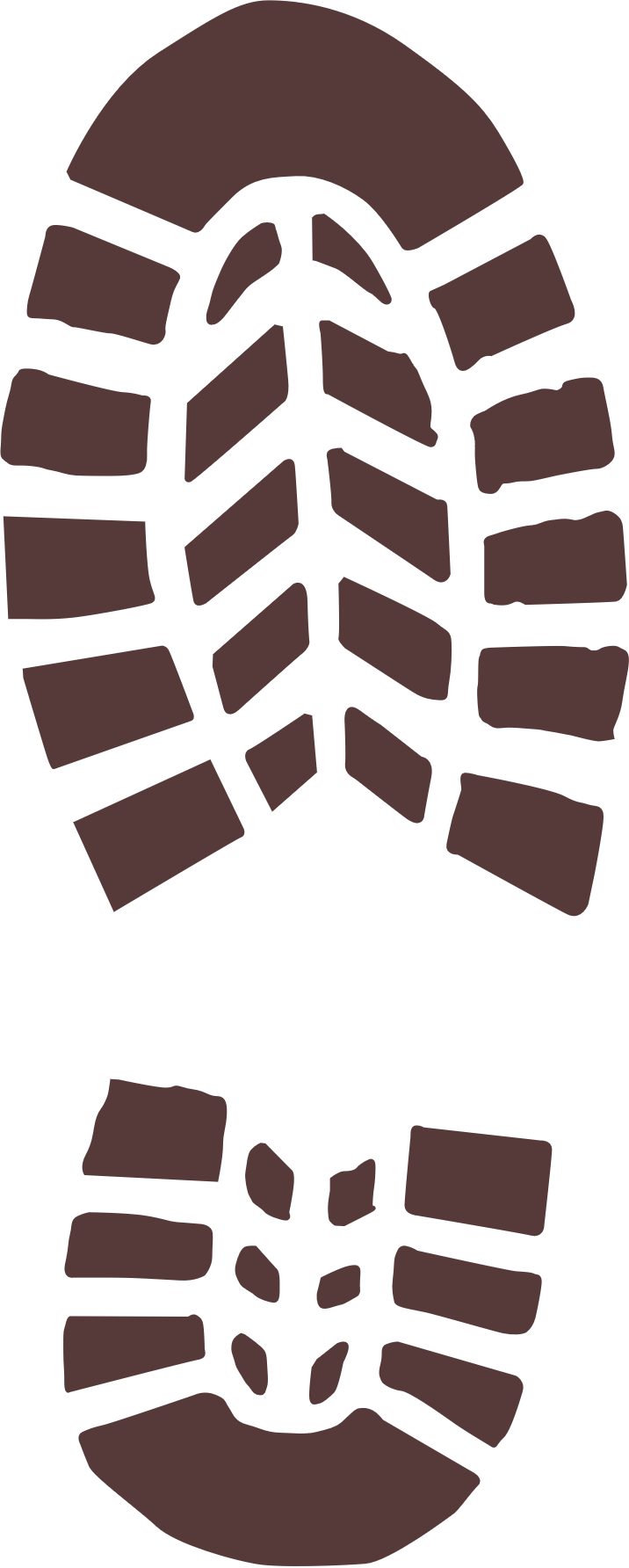 Stand on God's Word because it is good and perfect.
The people of God should be most receptive to the Word of God 1:19

Being willing to listen and learn is the first step in obedience.
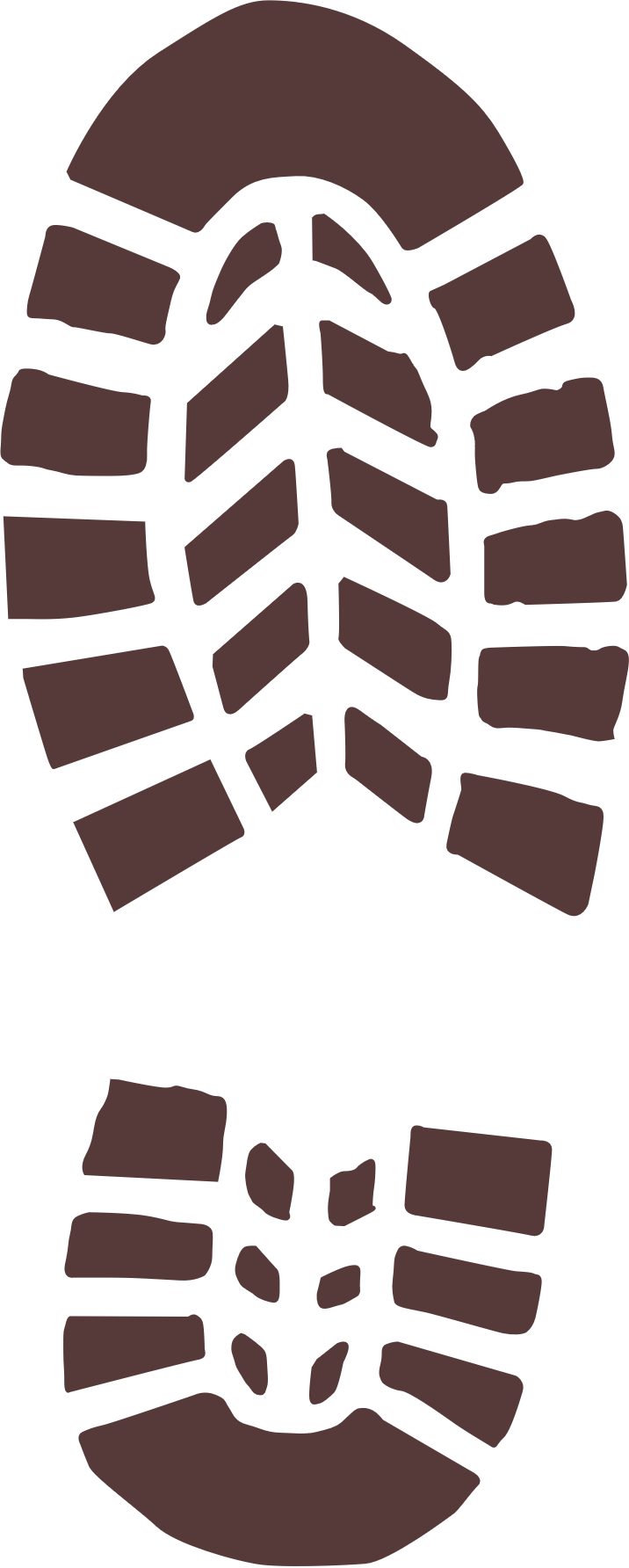 Stand on God's Word - Just Do It!
We are responsible for acting on God's direction.
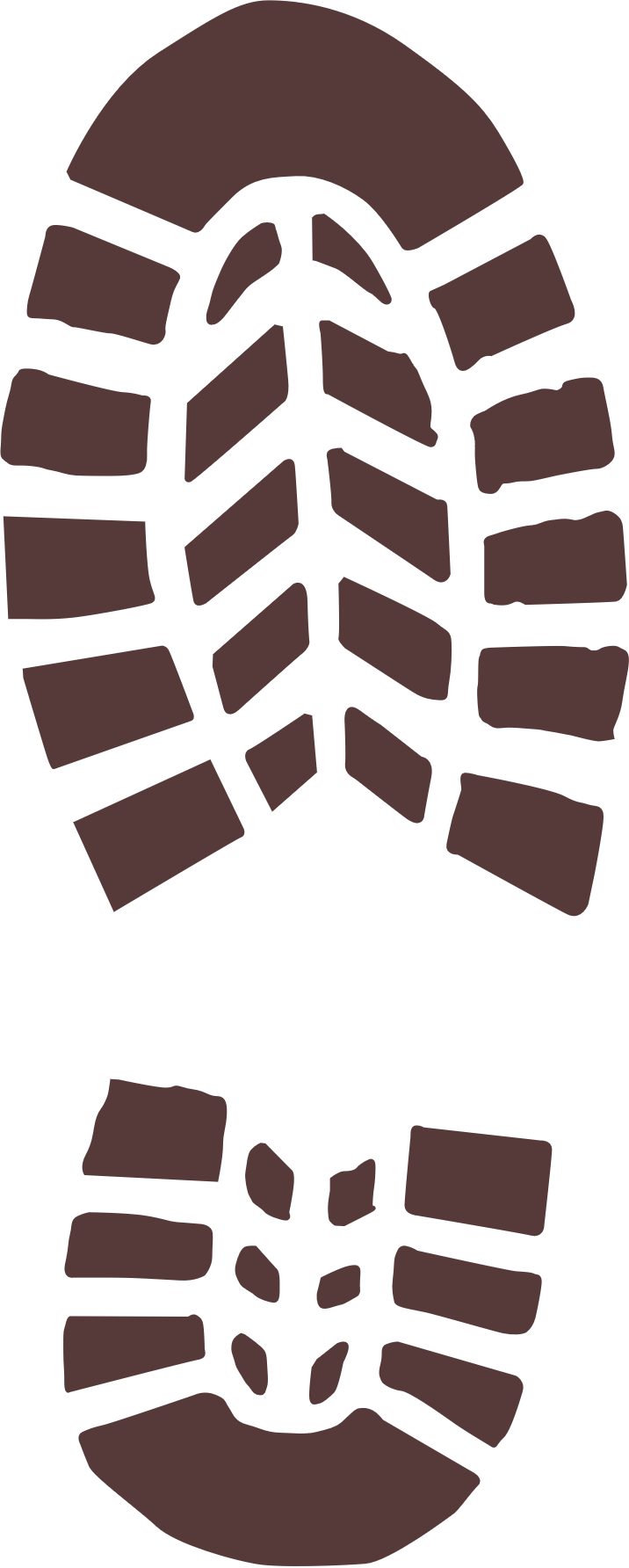 Stand on God's Word - Just Do It!
We are responsible for acting on God's direction.

James describes true religion that God accepts.
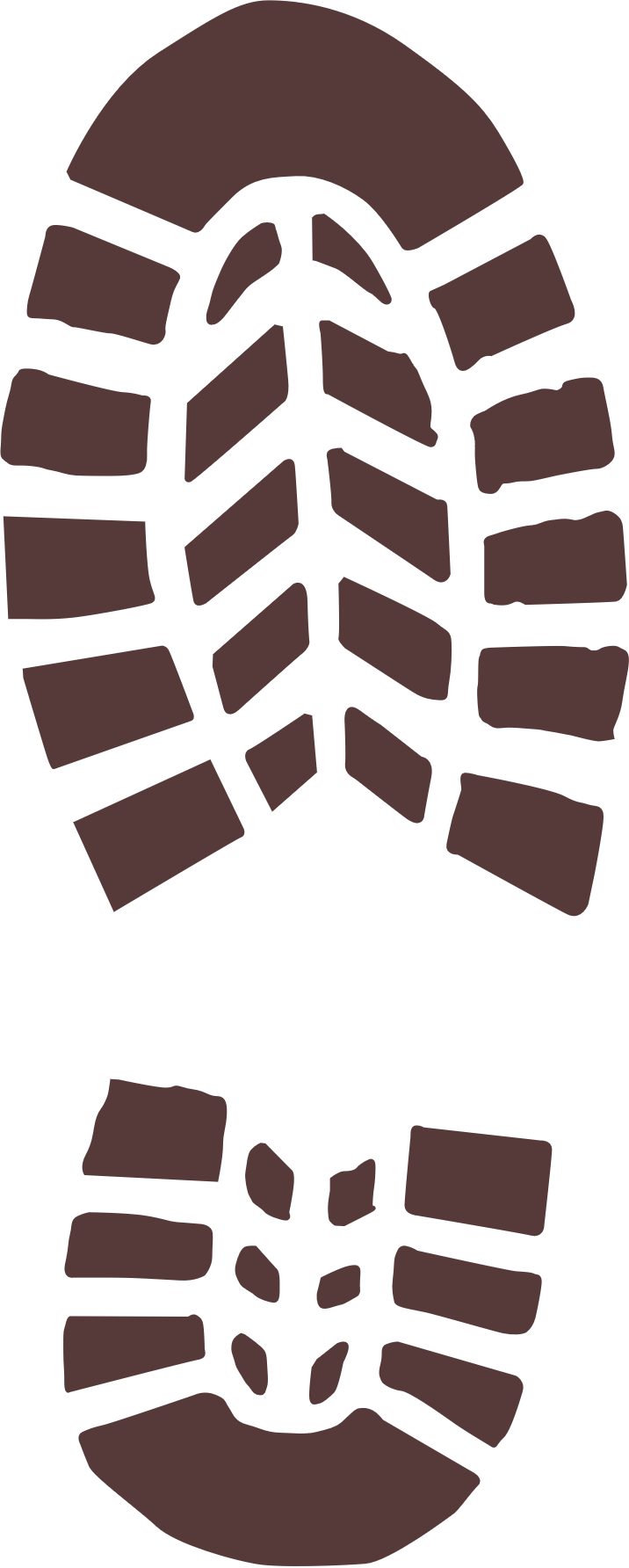 Stand on God's Word - Just Do It!
We are responsible for acting on God's direction.

James describes true religion that God accepts.

The Word of God is the answer. He is the foundation on which we stand.
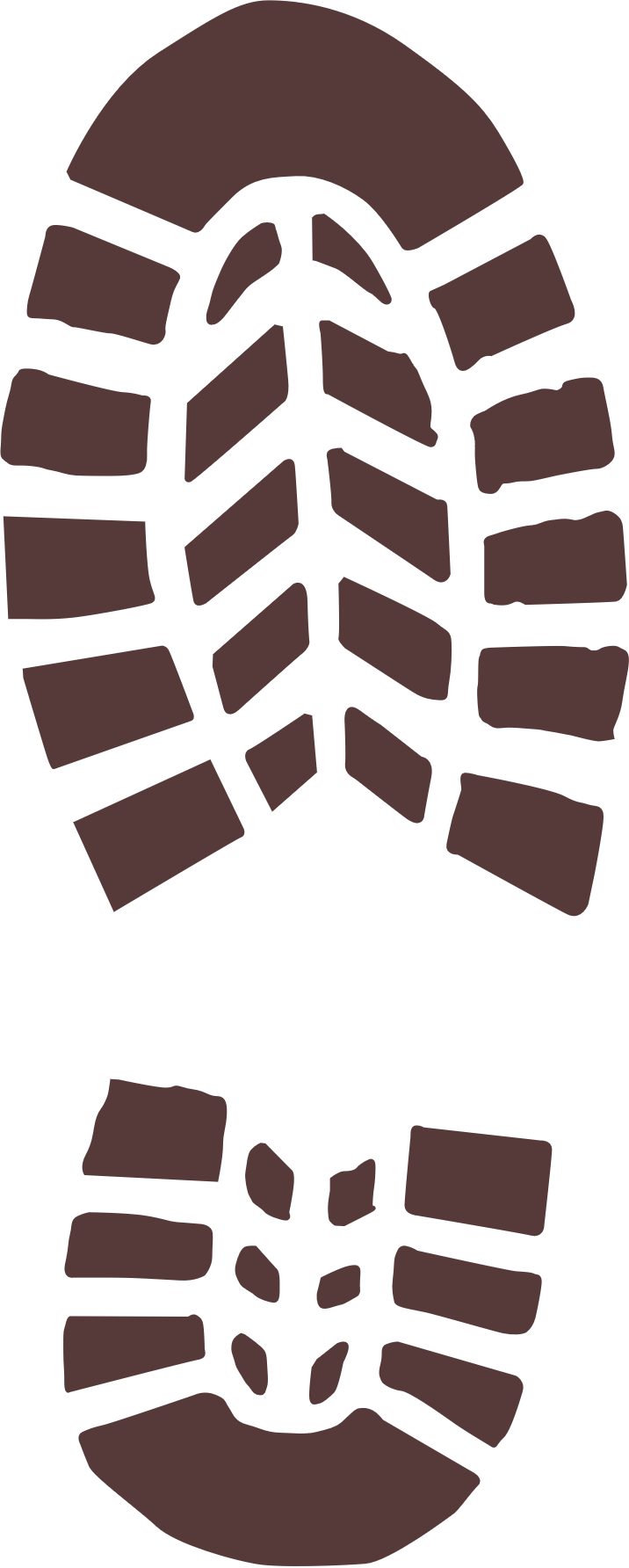 Discussion Questions
What areas might there be in our lives and fellowship that need foundation repair? How do we identify these areas?
Being willing to listen and learn is the first step in obedience. What filthiness (wax in the ears) needs removing sometimes so that we hear God’s word properly?
Why is God’s word identified as the perfect law?
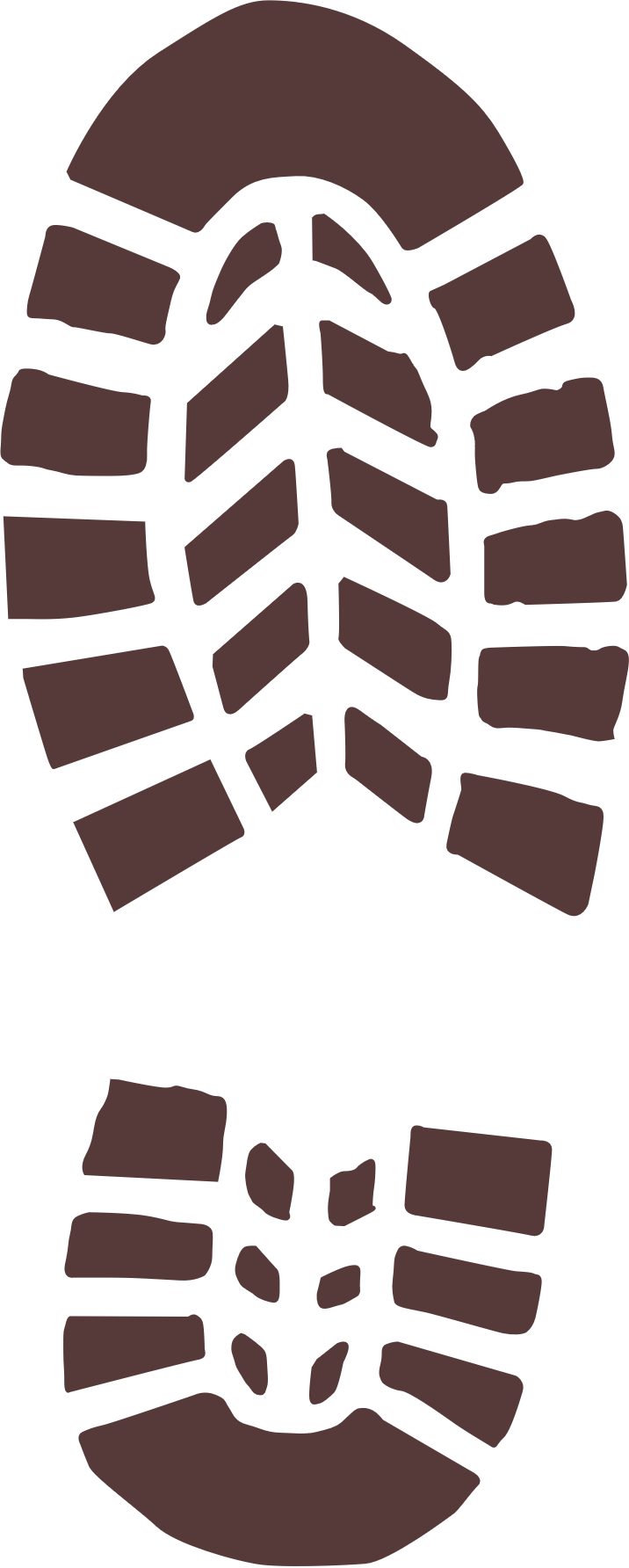 Discussion Questions
How is our obedience to God’s Word the source of freedom? Another way of stating it is: Why are bond servants of God truly free?
Some cases of early Gentiles being polluted by the world identified in Acts 15:29 include 1) abstain from meat offered to idols, 2) from blood, 3) things strangled, 4) sexual immorality. What are four issues in today’s society that we need to be reminded of to keep from being stained by the world?
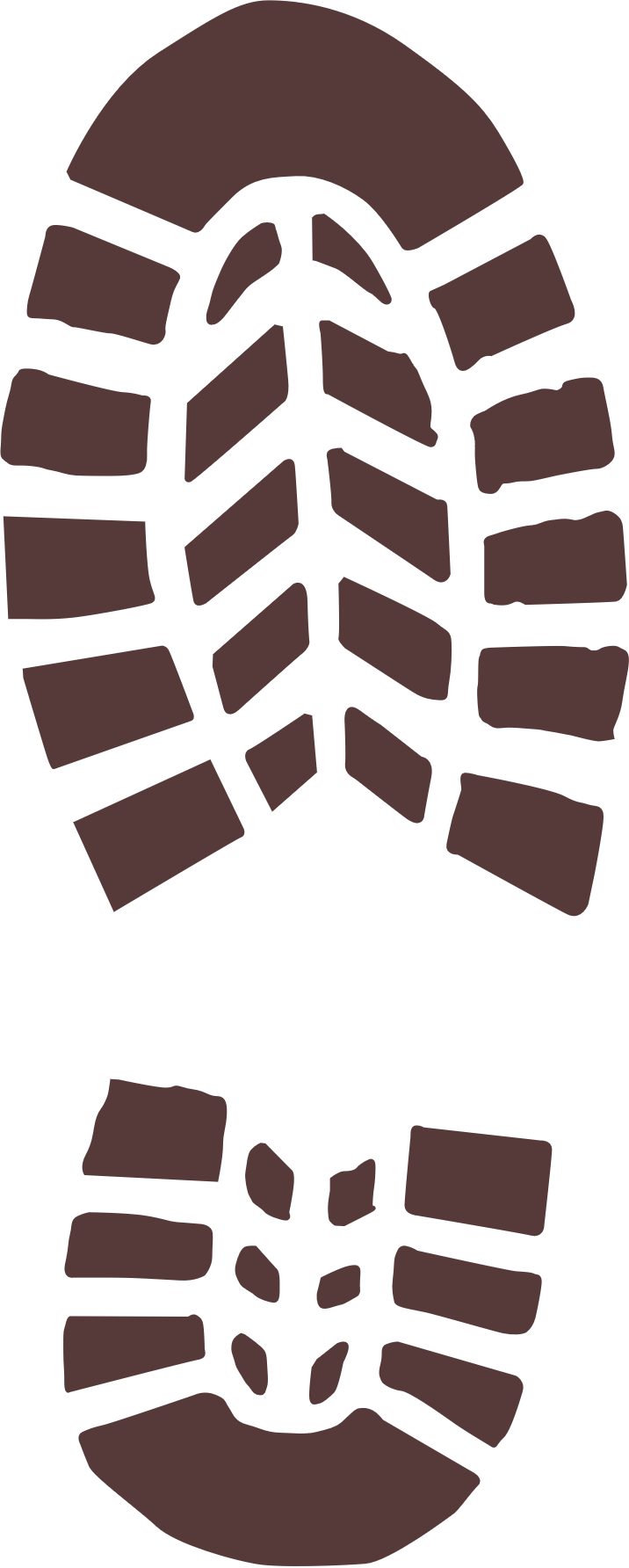 JAMES
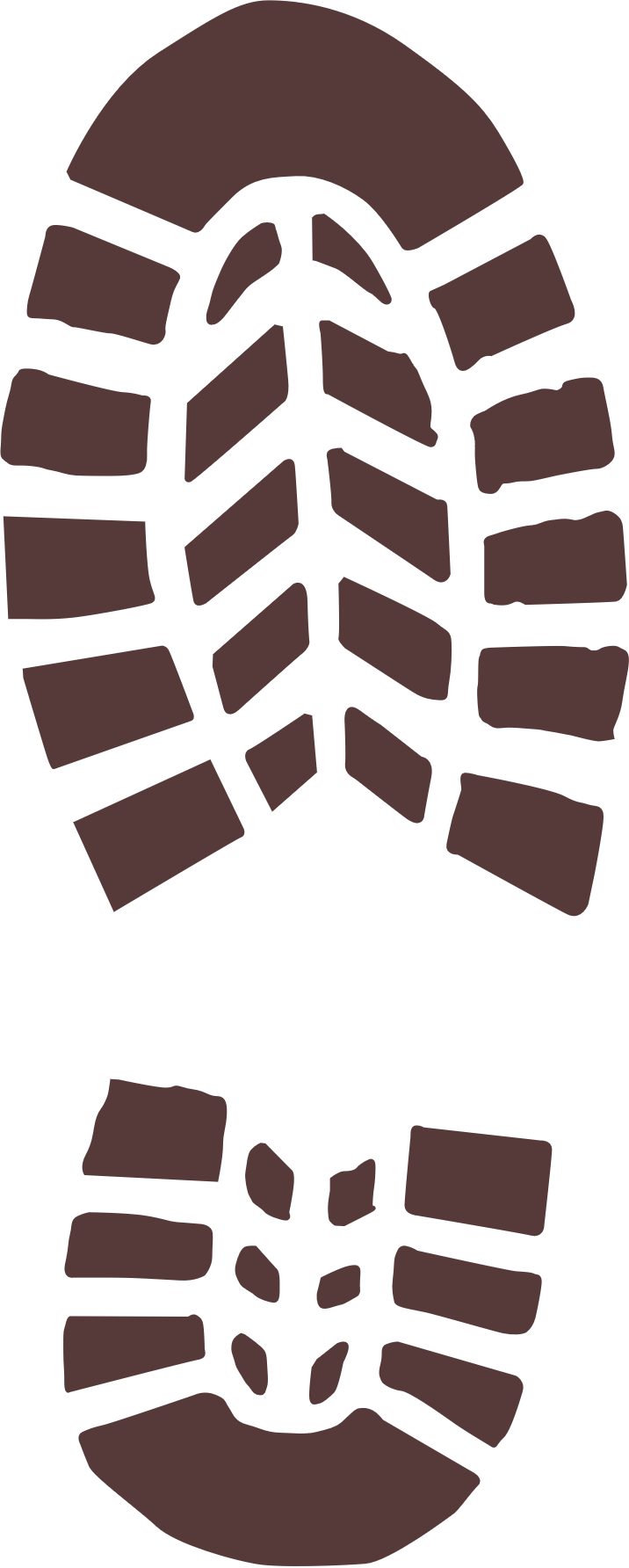 FAITH IN
ACTION
Hillcrest Church of Christ | Spring 2023